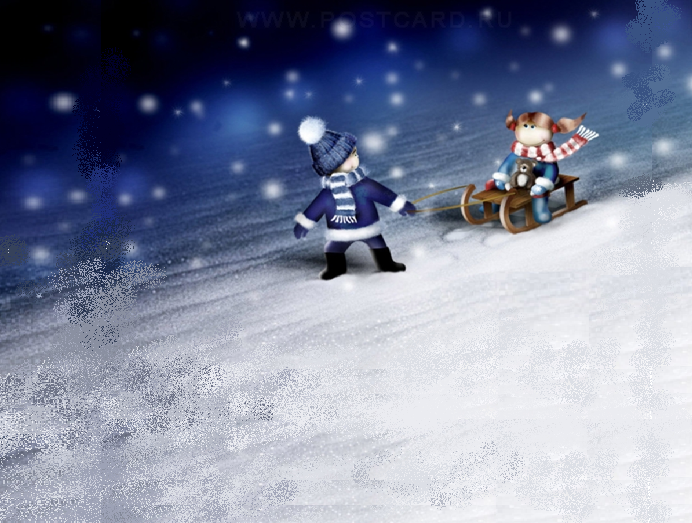 Гимнастика для глаз
Презентация разработана воспитателем
МБДОУ  №26  «Гвоздика» г. Калуги 
Бабушкиной Еленой Николаевной
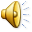 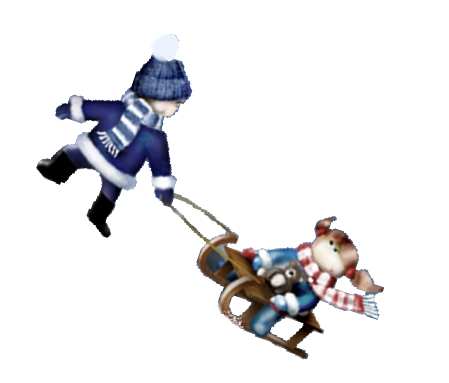 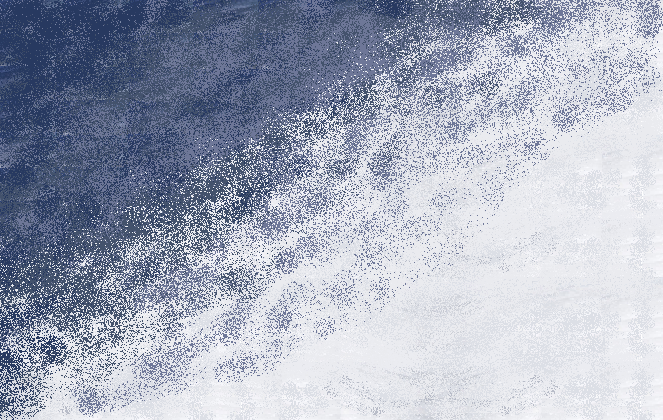 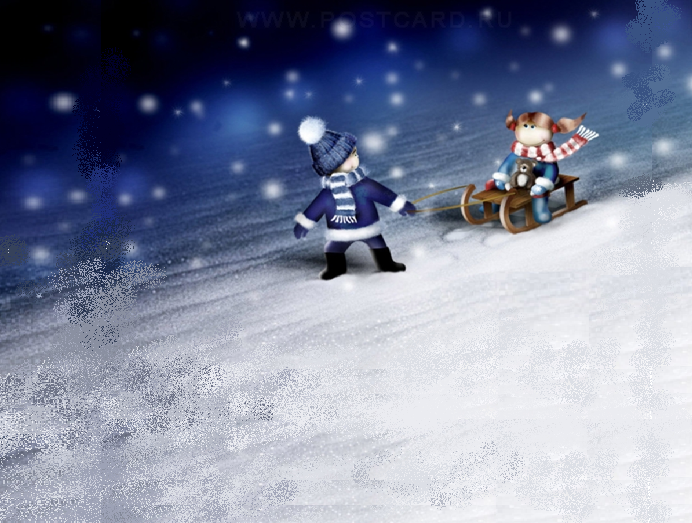 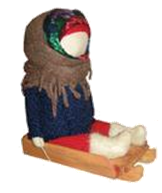 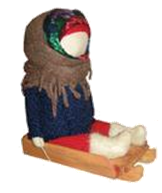 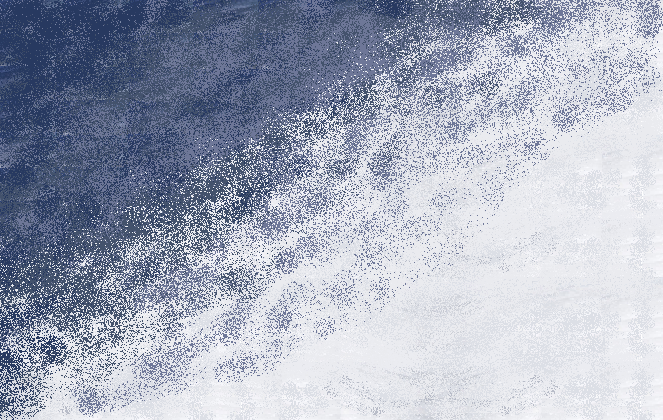 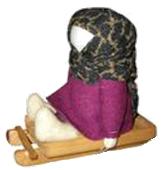 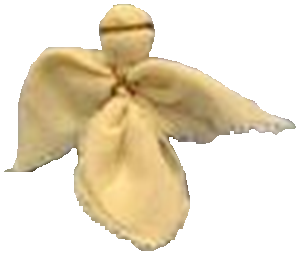 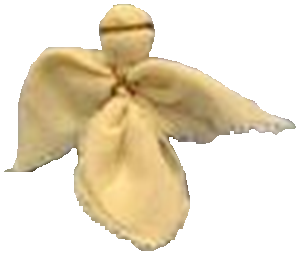 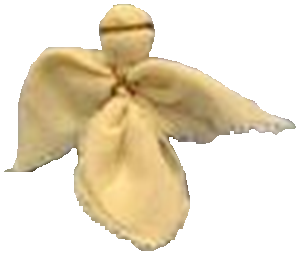 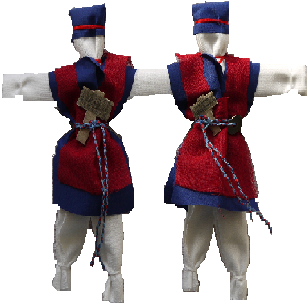 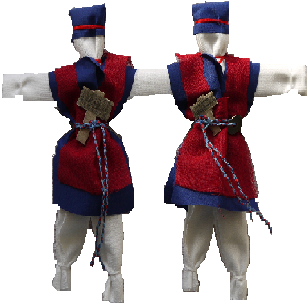 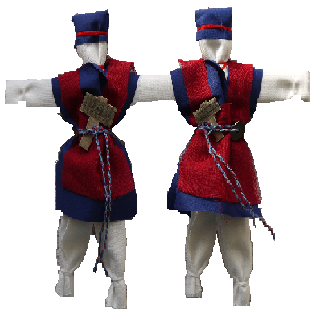 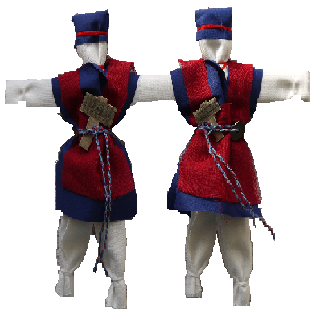 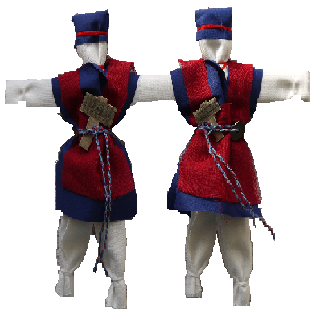 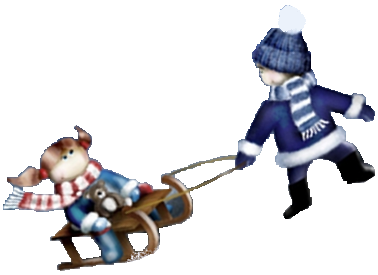 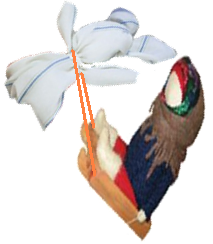 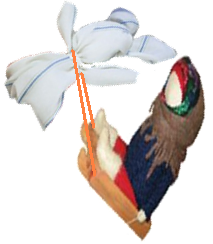 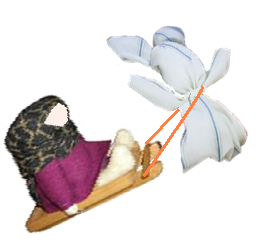 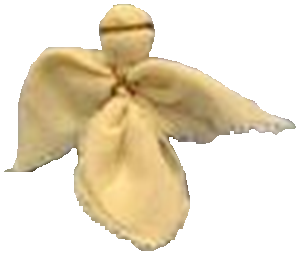 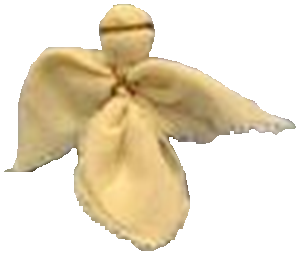 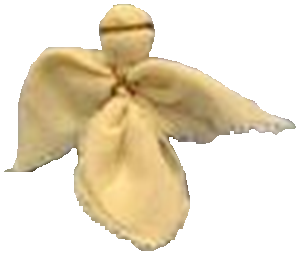 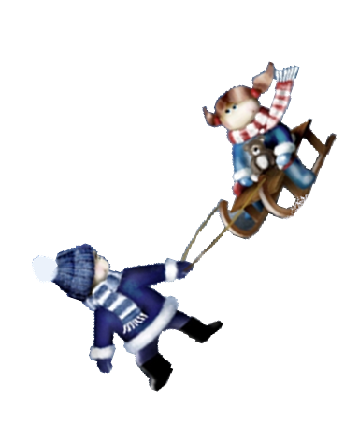 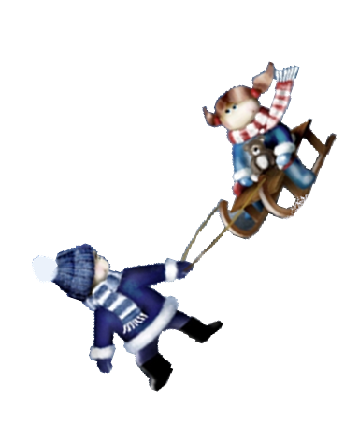 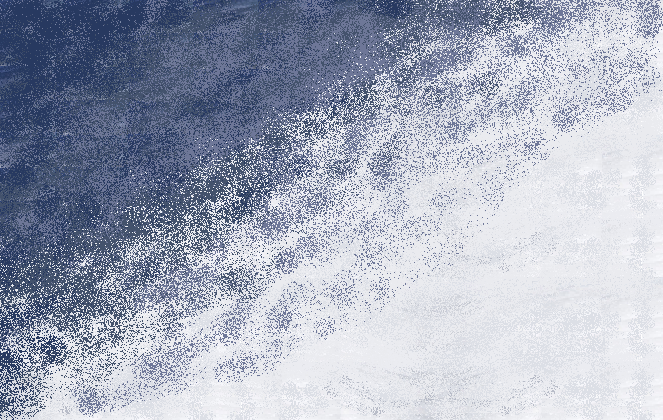 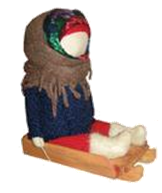 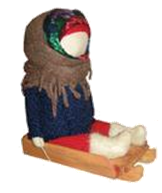 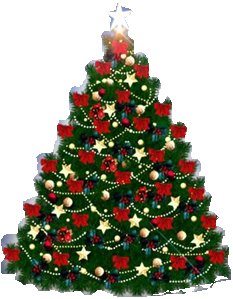 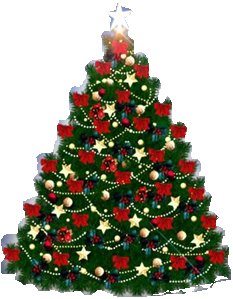 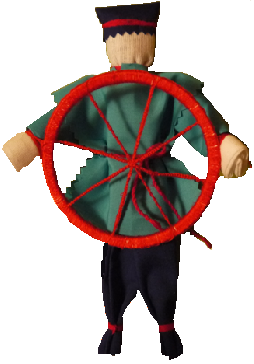 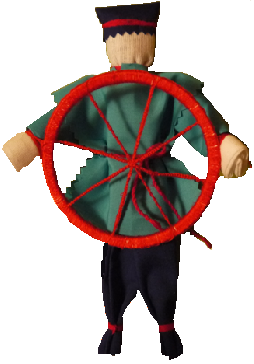 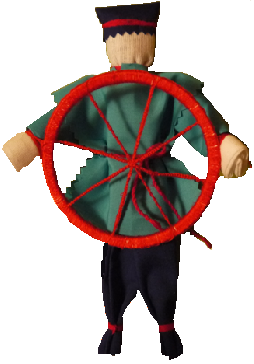 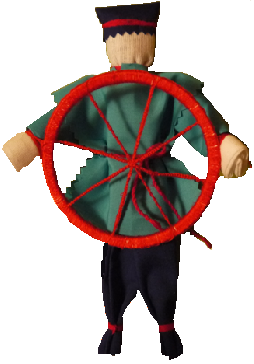 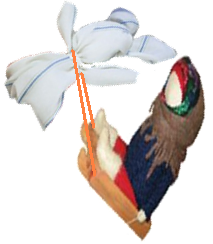 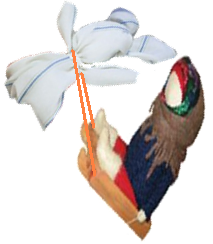 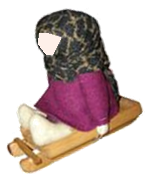 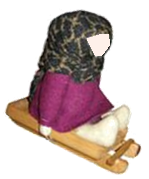